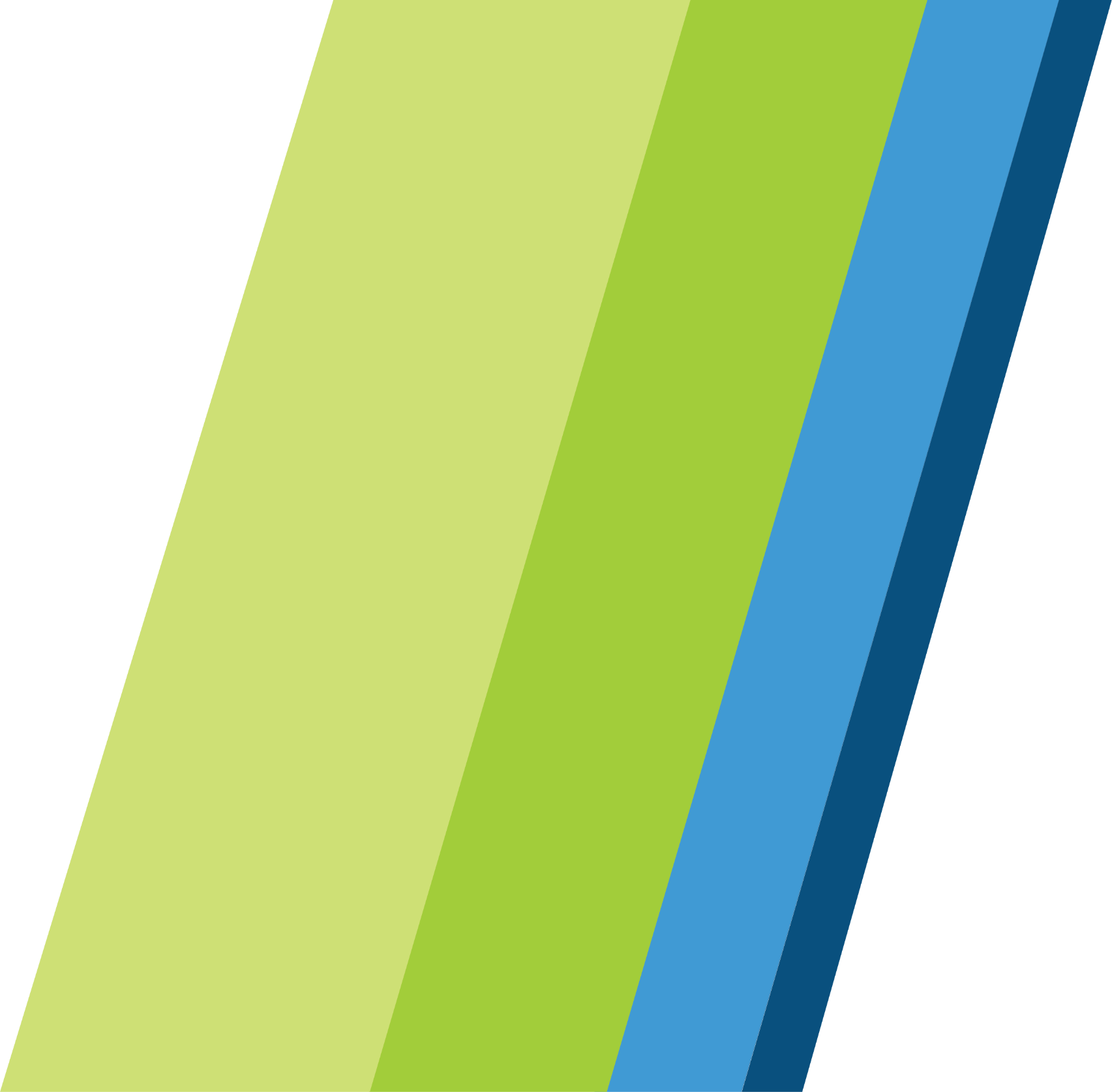 Migration to Mainframe as a Service (MaaS)
MaaS Steering Committee Meeting
Dec. 10, 2019
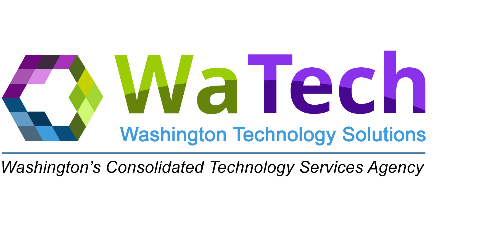 Agenda
Welcome/Intros
Overview of current state of the project and RFP
Communication during the next couple of weeks to this group
Evaluations to start tomorrow, first by Legal/Fiscal then by Tech team
Finalists should be announced on December 20th
Requirements form
Q&A
Close and next steps
2
[Speaker Notes: Tech evaluators are Carolee, Dave Wilbur, Judy Holm, Darrell Davenport (DRS) and Mark Rattenbury (OFM).

For transparency we would like to keep this meeting open to you all. There are specific Steering Committee members, but we want you all included.]
Thank you
Adjourn
3